Orotarako doktoregoaren iraupena. Duración total del doctorado.  Total duration of doctoral studies
ARDURALDIA DEDICACIÓN DEDICATION
Behin behineko bajakBajas temporalesTemporal leaves
OROTARATOTAL . TOTAL
IRAUPENA (ARRUNTA)DURACIÓN (NORMAL)
DURATION (REGULAR)
LuzapenakPrórrogasExtensions
Bestelako  bajak
Otras bajasOther leaves
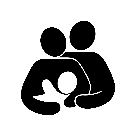 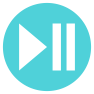 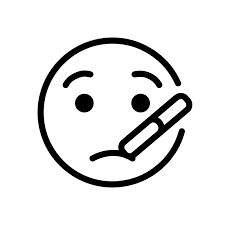 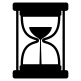 osoa
COMPLETA
FULL-TIME
4
+1
+2
+x
7+x
+1
+2
+x
7
10+x
PARTZIALA
PARCIAL
PART-TIME
urte . años . years
1
Orotarako doktoregoaren iraupena (DESGAITASUNA)Duración total del doctorado (DISCAPACIDAD)Total duration of doctoral studies (DISABILITY)
≥ 33%
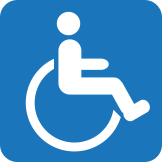 ARDURALDIA DEDICACIÓN DEDICATION
LuzapenakPrórrogasExtensions
Behin behineko bajakBajas temporalesTemporal leaves
Bestelako  bajak
Otras bajasOther leaves
IRAUPENA DURACIÓN
DURATION
OROTARATOTAL . TOTAL
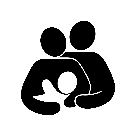 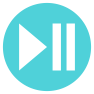 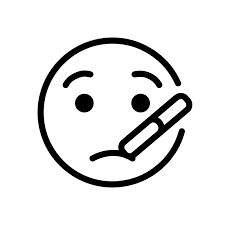 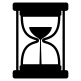 osoa
COMPLETA
FULL-TIME
6
+1
+2
+x
9+x
+1
+2
+x
9
12+x
PARTZIALA
PARCIAL
PART-TIME
urte . años . years
2
PRESTAKUNTZA . FORMACIÓN . TRAINING
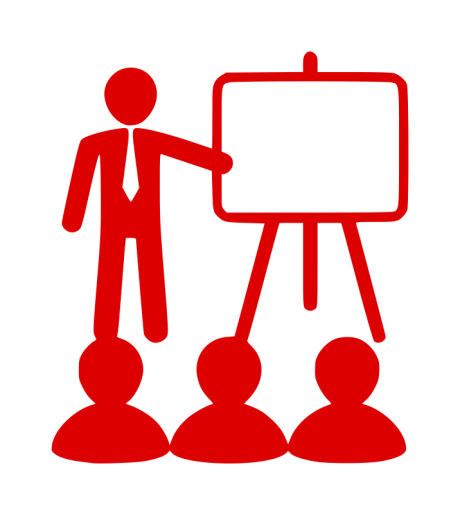 espezfikoa
ESPECÍFICA
SPECIFIC
zeharkakoa
TRANSVERSAL
TRANSVERSAL
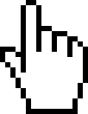 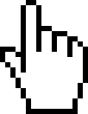 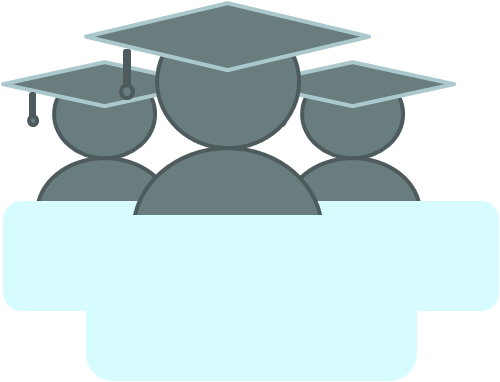 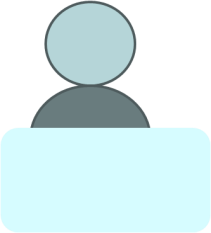 DOKe
Doktoregaia
Doctorando/aDoctoral candidate
Doktorego PROGRAMA
PROGRAMA de doctorado
Doctoral PROGRAMME
3
PRESTAKUNTZA . FORMACIÓN . TRAINING
KURTSO-ZERRENDALISTA DE CURSOSCOURSE LIST
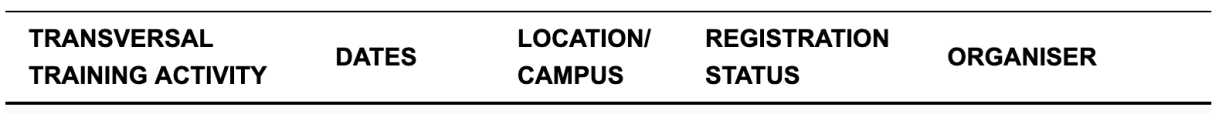 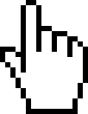 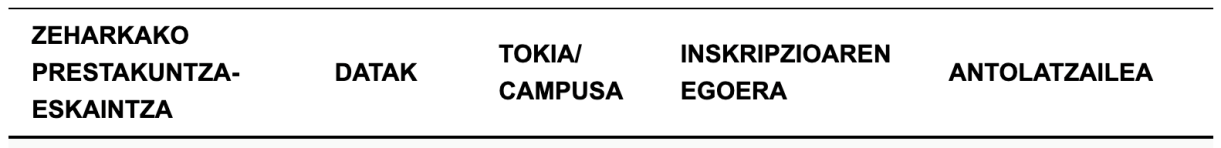 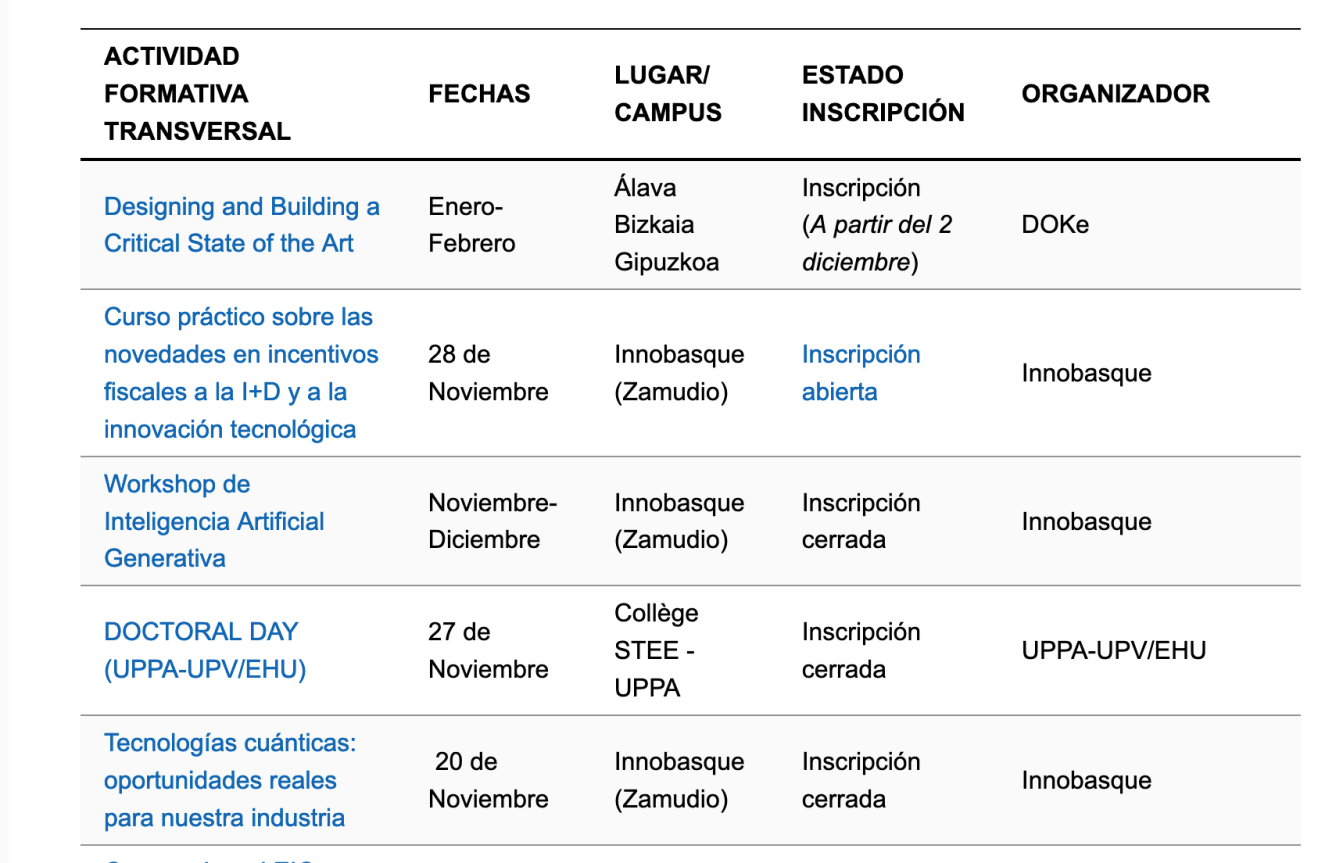 EGUTEGIACALENDARIOCALENDAR
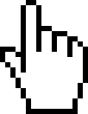 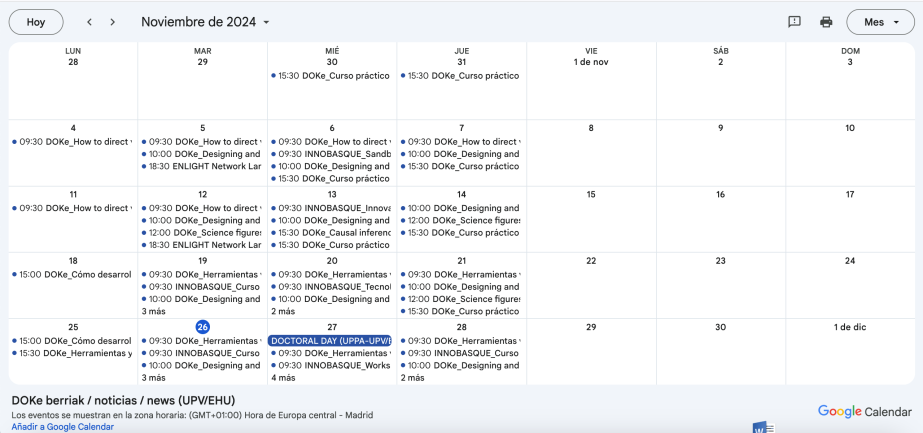 4
PRESTAKUNTZA . FORMACIÓN . TRAINING
espezfikoa
ESPECÍFICA
SPECIFIC
zeharkakoa
TRANSVERSAL
TRANSVERSAL
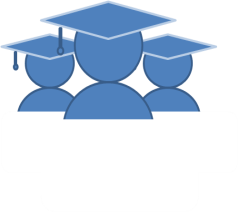 DOKe
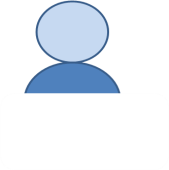 Doktorego PROGRAMA
PROGRAMA de doctorado
Doctoral PROGRAMME
Doktoregaia
Doctorando/aDoctoral candidate
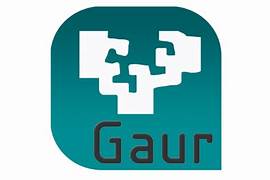 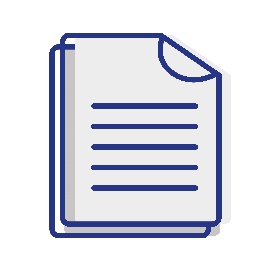 Jardueren dokumentu pertsonala
Documento de actividades personalizado 
Customised document of activities
Metagarria
Acumulativo
Accumulative
5
Ikerketa eta prestakuntza plan pertsonala  Plan de investigación y  de formación personal  Research and personal training plan
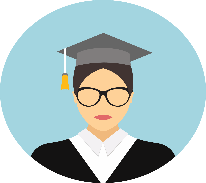 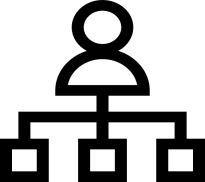 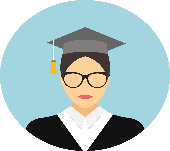 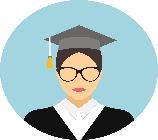 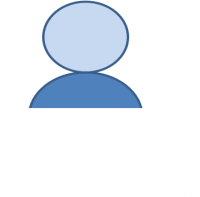 Tutorea
Tutor/a
Tutor
Koordinatzailea
Coordinador/a
Coordinator
Zuzendaria(k)
Director/a(s)
Supervisor(s)
Doktoregaia
Doctorando/aDoctoral candidate
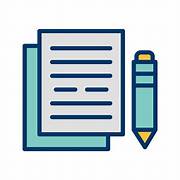 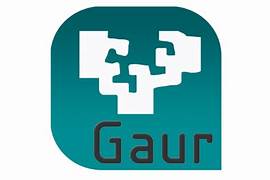 Urte 1, matrikula eta gero
1 año después de la matrícula
1 year after enrolment
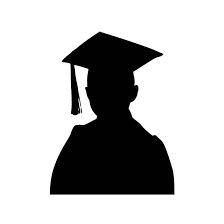 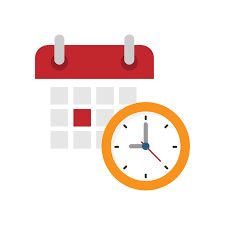 Zabalilk dagoen dokumentua(web orrian eskuragarri)
Documento abierto(disponible en la página web)
Open document (available on the website)
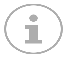 Gutxienez, urtean behin eguneratu
Actualizar al menos una vez al año
Update at least once a year
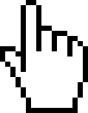 6
Urteko ebaluazioa . La evaluación anual . Annual assessment
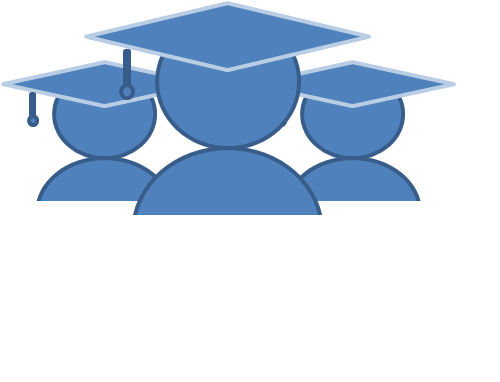 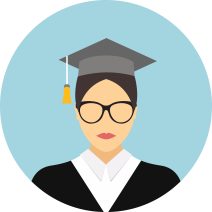 Txostena . Informe . Report
Batzorde akademikoa
Comisión académica
Academic commitee
Jardueren dokumentu pertsonala
Documento de actividades personalizado 
Customised document of activities
Zuzendaria
Director/a
Supervisor
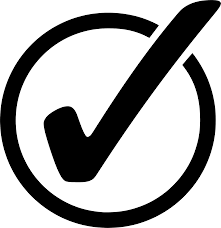 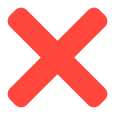 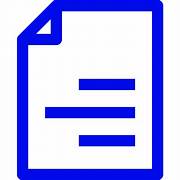 Ikerketa eta prestakuntza plan pertsonala
Plan de investigación y de formación personal
Personal Research and Training plan
DOKe
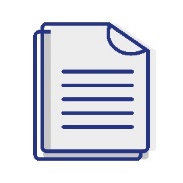 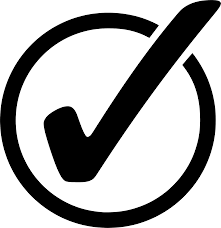 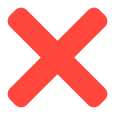 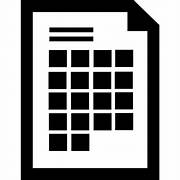 7
Ebaluazioaren erreklamazioa . Reclamación de la evaluación  . Academic appeal on the assesment
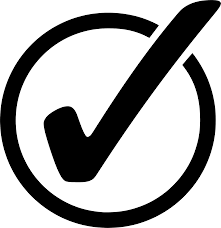 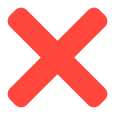 Hurrengo ikasturtea
Siguiente año académico
Next academic year
DOKe
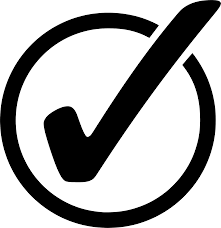 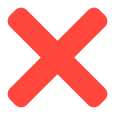 Ez ohiko ebaluazioa 6 hilabete barru
Evaluación extraordinaria en 6 meses 
Extraordinary assessment in 6-month time
8
Ez ohiko ebaluazioa . La evaluación extraordinaria . Second-chance assessment
Urteko ebaluazioa
La evaluación anual
The anual assessment
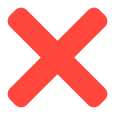 Ez ohiko ebaluazioa
La evaluación extraordinaria 
Second-chance (“extraordinary”) assessment
BEHIN BETIKO BAJA
BAJA DEFINITIVA
DEFINITIVE WITHDRAWAL
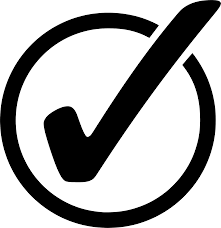 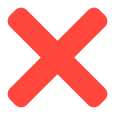 jarraipena
CONTINUACIÓN
CONTINUATION
9
Beste izapideak . Otros trámites . Other procedures
Arduraldia aldatzeko eskatu Solicitar el cambio de dedicación Request a change of  dedication modality
Behin behineko baja eskatu Solicitar una baja temporal Request a temporary leave
Luzapena eskatu Solicitar una prórroga Request an extensión
Zuzendaria aldatzeko eskatu Solicitar cambio de director o directoraRequest a change of  supervisor
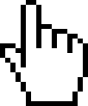 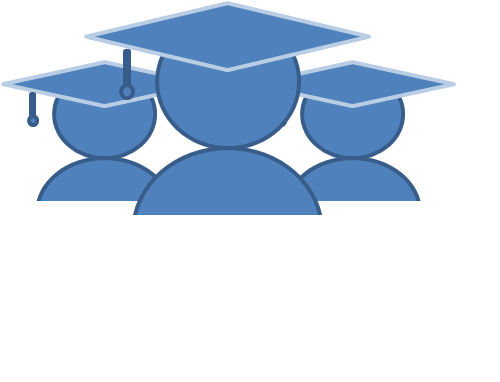 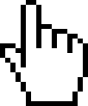 Batzorde akademikoa
Comisión académica
Academic commitee
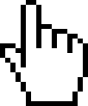 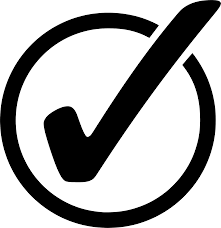 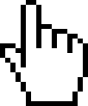 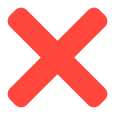 https://www.ehu.eus/es/web/doktorego-eskola/izapideak
10
Tutorekidetzako tesiak . Tesis en cotutela . Co-tutelles
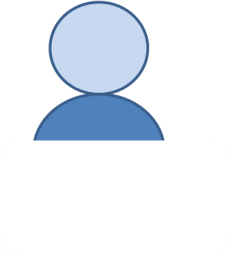 Doktoregaia
Doctorando/aDoctoral candidate
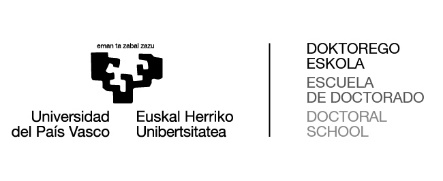 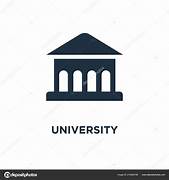 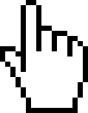 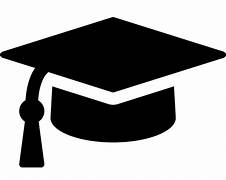 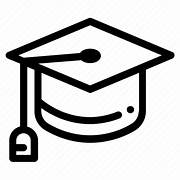 6
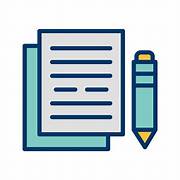 Hitzarmena ConvenioAgreement
hilabeteko egonaldia gutxienez
meses de estancia al menos
month mínimum stay
11
Doktorego tesien aipamenak. Menciones de la tesis doctoral. Mentions of the doctoral thesis
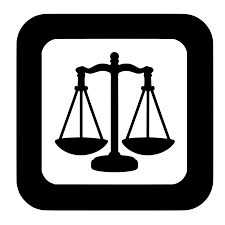 Araudia: ED99/2011 Normativa: RD99/2011Regulation: RD 99/2011
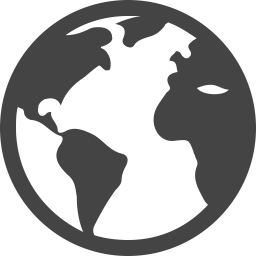 Nazioarteko doktoregoa 
Doctorado internacional
International doctorate
hilabeteko egonaldia gutxienez
meses de estancia al menos
month mínimum stay
3
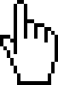 urte / kontratua
año / contrato
year / contract
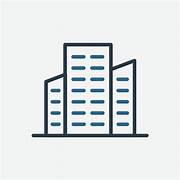 1
Doktoregoa industriala
Doctorado industrial
Industrial doctorate
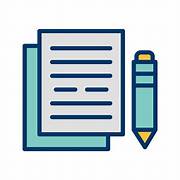 Hitzarmena . Convenio . Agreement
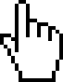 12
Mugikortasuna . Movilidad . Mobility
Kanpo-egonaldiak . Estancias salientes . OUTGOING mobility
Nazioartekotze arloko errektoreordetzan
Vicerrectorado de internacionalización
Vice-rectorate for internationalisation
DOKe
Nazioarteko doktoregoa 
Doctorado internacional
International doctorate
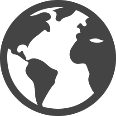 3
hilabeteko egonaldia gutxienez
meses de estancia al menos
month mínimum stay
Erasmus+
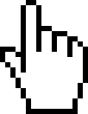 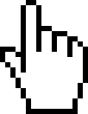 13
Doktorego tesien aipamenak. Menciones de la tesis doctoral. Mentions of the doctoral thesis
UPV/EHU
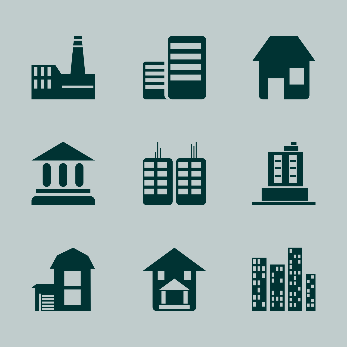 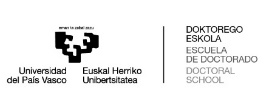 Hitzarmena ConvenioAgreement
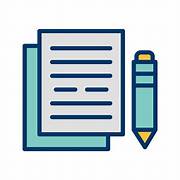 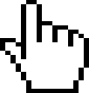 Kanpoko erakundeekin lankidetzan egindako tesiak
Tesis en colaboración con entidades externas 
Thesis in collaboration with external entities
14
Praktikak Prácticas Internship
Praktikak . Prácticas . Internship
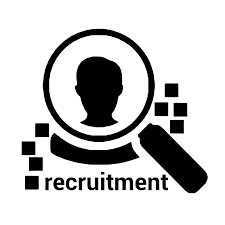 Kanpoko erakundeetan edo UPV/EHUko antolakuntza unitateetan 
En entidades externas o en unidades organizativas de la UPV/EHU.
In collaboration with external entities or in organisational units of the UPV/EHU
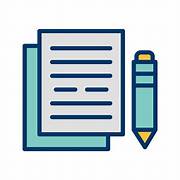 Hitzarmena ConvenioAgreement
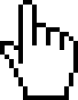 15
Tesia gordailuan uztea eta defensa . Depósito y defensa de la tesis doctoral . Doctoral thesis: submission and defence
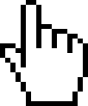 Jendaurrean jartzea
Exposición pública
Public examination
Prestakuntza amaituta
Fin de la formación
End of  training
Gordailuan uzteko prozedura
Proceso de depósito
Deposition procedure
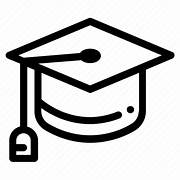 Erregistroa
Registro
Registration
Graduondoko Zerbitzua
Servicio de Posgrado
Posgraduate Service
DOKe
defentsa
defensa
defence
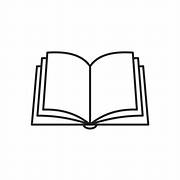 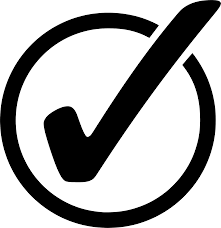 Epaimahaia izendatzea
Nombramiento del tribunal
Appointment of the viva panel
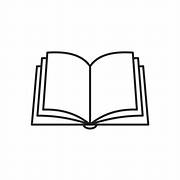 16
Tesia gordailuan uztea eta defensa . Depósito y defensa de la tesis doctoral . Doctoral thesis: submission and defence
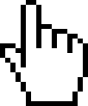 4
15
egun, gutxienez, jendaurrean jartzea
días, mínimo, exposición pública
days, mínimum public examination
hilabete, gehienez, epaimahia izendatu eta gero
meses, máximo, tras el nombramiento del tribunal
days, mínimum public examination
Jendaurrean jartzea
Exposición pública
Public examination
Gordailuan uzteko prozedura
Proceso de depósito
Deposition procedure
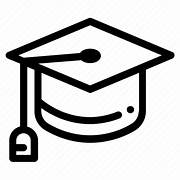 6
hilabete, gehienez
meses, máximo
month máximum time
erregistroa
registro
registration
DOKe
defentsa
defensa
defence
2
txosten aditu
informes expertos 
expert reports
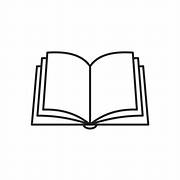 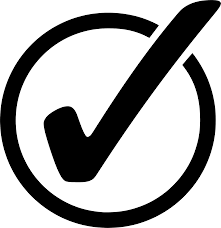 aldaketak
modificaciones
modifications
Epaimahaia izendatzea
Nombramiento del tribunal
Appointment of the viva panel
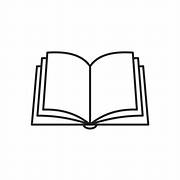 17
DOKerekin harremanetan jarri . Contactar con la DOKe . Contacting DOKe
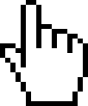 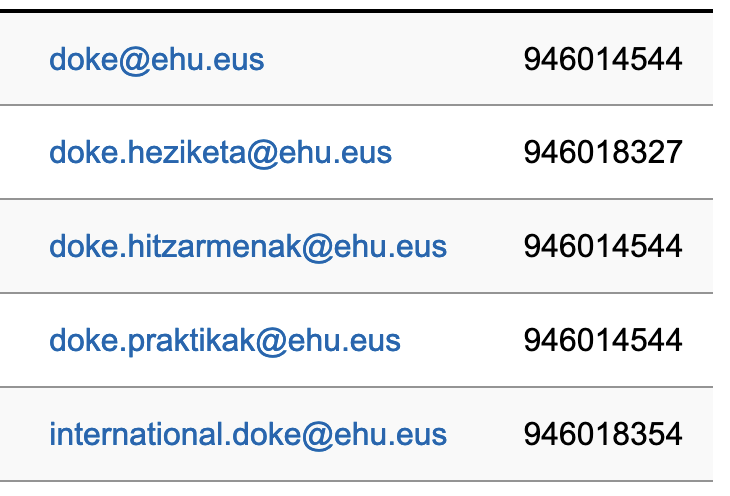 OrokorraGeneral . General
Zeharkako prestakuntzaFormación transversal . Transversal training
Hitzarmenak Convenios . Agreements
PraktikakPrácticas . Internships
Nazioartekotzea Internacionalización .  Internationalisation
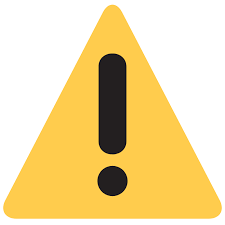 doctorado@ehu.eus
Ez da DOKe-ko helbide elektronikoa
No es un correo electrónico de la DOKe
Not a DOKe email
18
Zurekin harremanetan jarri . Contactar contigo . Contacting you
iabizenaXXX@ikasle.ehu.eus
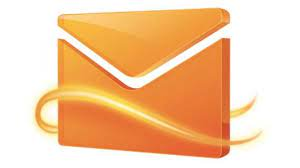 napellidoXXX@ikasle.ehu.eus
nfamilynameXXX@ikasle.ehu.eus
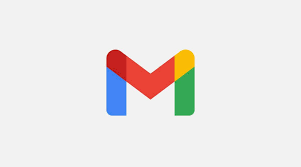 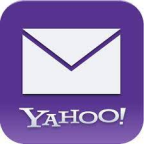 Sarbidea:  LDAP eta pasahitza
Acceso:  LDAP y  contraseña
Access: LDAP  and password
19
Bekak, laguntzak eta bestelako zerbitzuak. Becas, ayudas y otros servicios . Funding, grants and other services
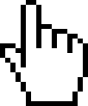 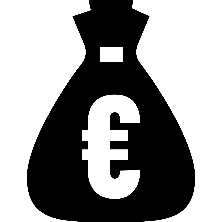 Bekak eta diru-laguntzak
Becas y ayudas
Scholarships and Grants
Entzute eta erantzute sarea
Red de Escucha y Respuesta
Listening and response network
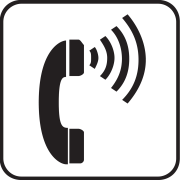 Kirol Zerbitzua
Servicio de Deportes
Sports Service
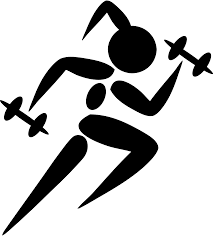 Biblioteka
Biblioteca
Library
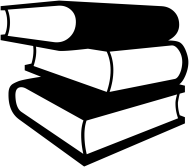 20
Barne-erregimeneko araudia  eta jardunbide egokien kodea Reglamento de régimen interno y código de buenas prácticas
Internal rules and +good practice
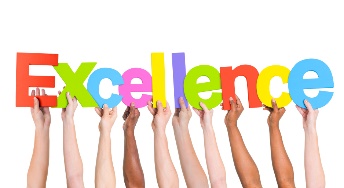 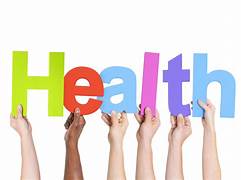 21
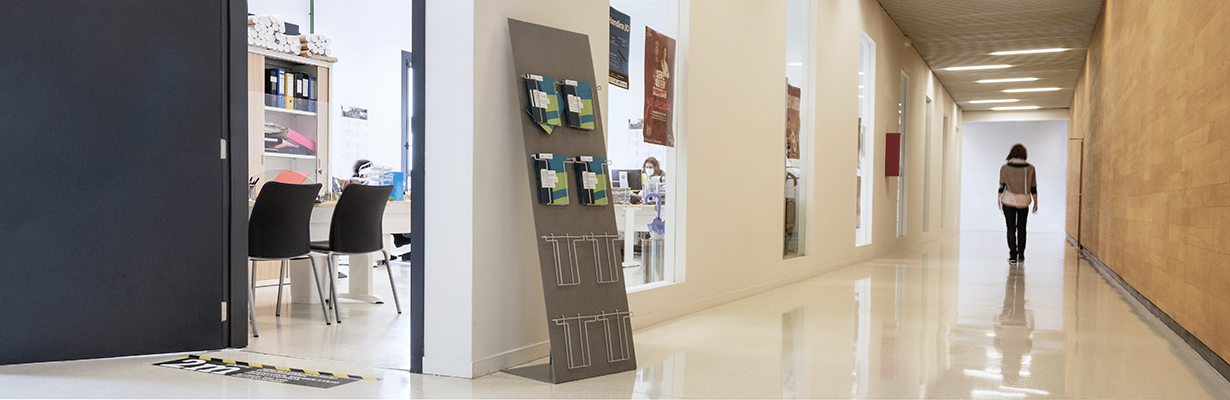 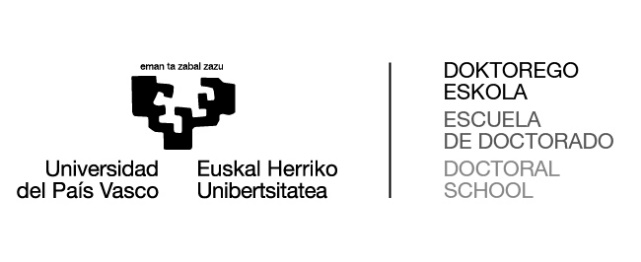 DOKTOREGOA eta DOKTOREGO ESKOLA (DOKe)
El DOCTORADO yla ESCUELA DE DOCTORADO (DOKe)
DOCTORAL STUDIES and the DOCTORAL SCHOOL (DOKe)
Abenduak.Diciembre.December, 2024
Edukiak / Contenidos / Contents: Gotzone Barandika Diseinu grafikoa / Diseño gráico / Graphic design: Aida Vallejo
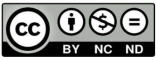 22